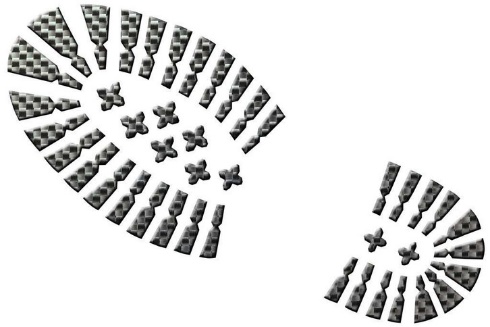 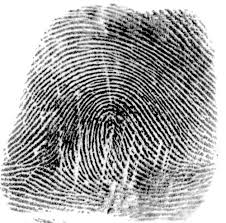 Ślady kryminalistyczne
Pojęcie śladu
T. Hanausek: Ślady są to wszelkie dające się ustalić w określonym wycinku rzeczywistości następstwa tych zmian, których zespół albo tworzy jakieś zdarzenie, albo jest z tym zdarzeniem ściśle powiązany. 
Ślad to każda zmiana wyglądu lub usytuowania jakiegoś przedmiotu oraz odkształcenia podłoża, jak również pozostałość substancji, rzeczy, itp., które nasuwają podejrzenie, iż mają związek z badanym zdarzeniem.
Pojęcie śladu
Ślad




znaczenie węższe										znaczenie szerokie
Pojęcie śladu
określony stan rzeczywistości;
związek przyczynowo – skutkowy stanu z badanym zdarzeniem;
znaczenie kryminalistyczne stanu dla wyjaśnienia badanego zdarzenia;
poznawalność stanu;
Podział śladów
według zorganizowania materii tworzącej ślad



materialne				cyfrowe						pamięciowe
Podział śladów
2. biorąc pod uwagę postać zjawiskową materii tworzącej ślady rzeczowe:



ślady substancji 												ślady energii
oddziaływania
odwzorowania
obiektowe
nawarstwione lub odwarstwione
Podział śladów
3. według miejsca występowania śladów:
ślady na miejscu czynu przestępnego
ślady na ofiarach i innych osobach
ślady na środkach służących do popełnienia czynu karalnego
ślady na sprawcach czynu karalnego
Podział śladów
4. ze względu na wielkość śladów:




makroślady											mikroślady
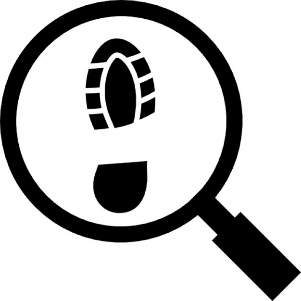 Podział śladów
5. ze względu na dział techniki kryminalistycznej:

- ślady daktyloskopijne;
- ślady mechanoskopijne;
- ślady traseologiczne;
- ślady pisma;
- ślady fonoskopijne;
- ślady biologiczne;
ślady osmologiczne;
itd.
Funkcje śladów kryminalistycznych
Dowodowa
Identyfikacyjna
Kojarząco-reaktywująca
Organizacyjna
Rejestracyjna
Rekonstrukcyjna
Typująca
Wersyjna
Weryfikacyjna
zapobiegawcza
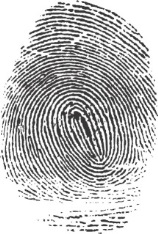 Ślady daktyloskopijne
Podział śladów daktyloskopijnych:

ślady linii papilarnych palców, dłoni i stóp
ślady poletkowej budowy skóry
ślady czerwieni wargowej (cheiloskopijne)
Ślady małżowiny usznej (otoskopijne)
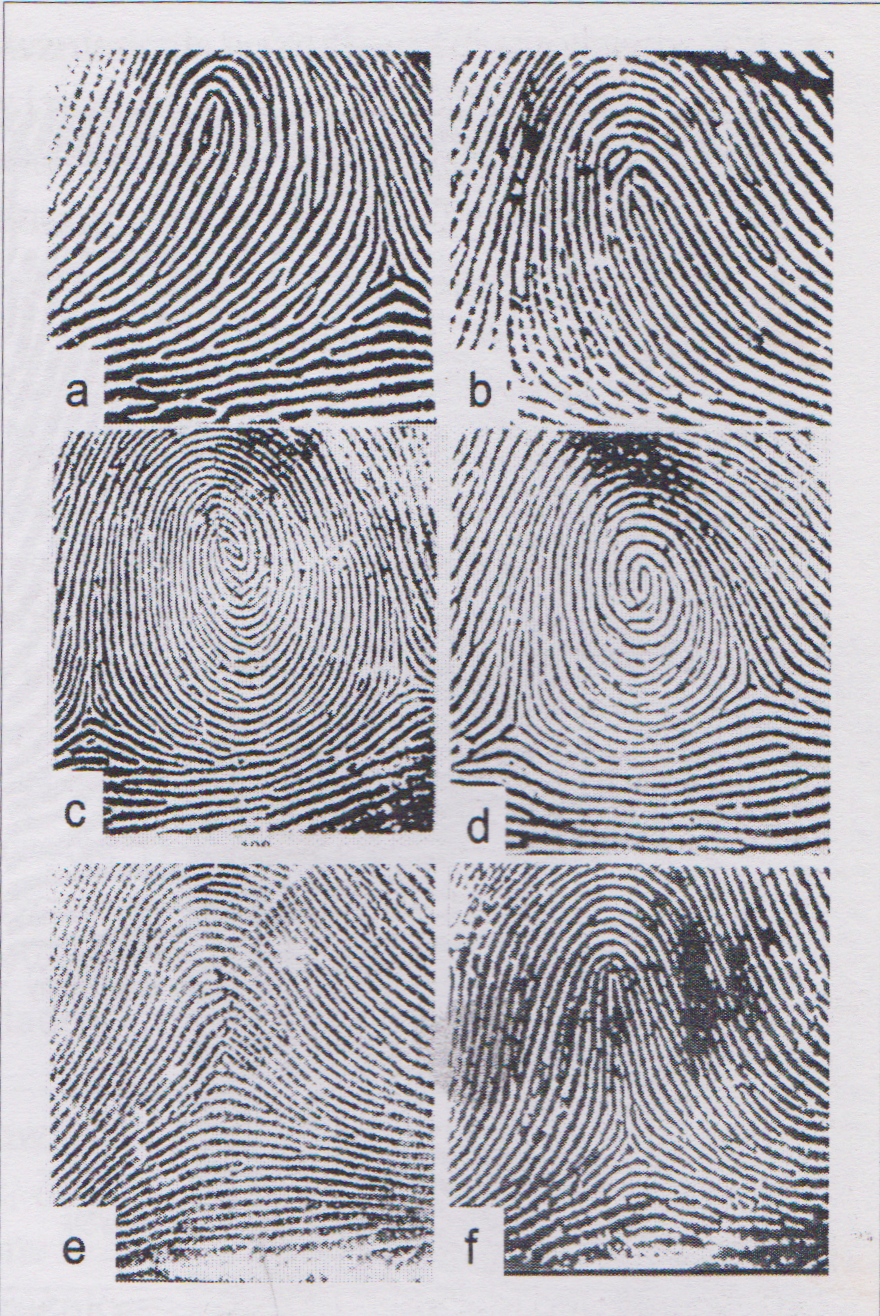 Wzory linii papilarnych
Podstawowe rodzaje wzorów linii papilarnych:

wzór pętlicowy lewy,
wzór pętlicowy prawy,
wzór wirowy lewoskrętny,
wzór wirowy prawoskrętny,
wzór łukowy,
wzór łukowy namiotowy
Zasada 3N
niepowtarzalne
niezmienne 
nieusuwalne
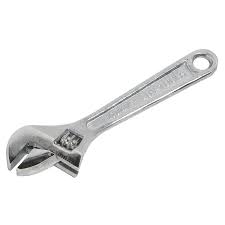 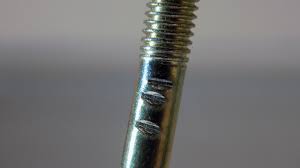 Ślady mechanoskopijne
ślady narzędzi, 
ślady mechanicznego oddziaływania różnych powierzchni względem siebie, 
ślady odłamań, rozerwań.
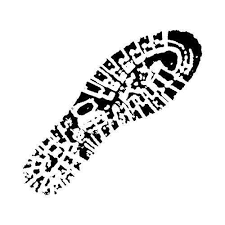 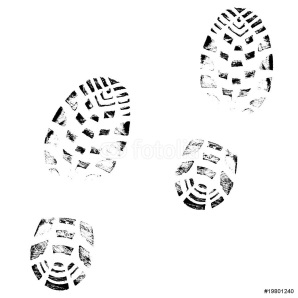 Ślady traseologiczne
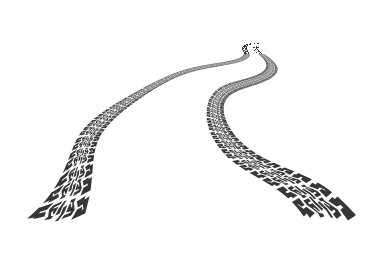 Ślady przemieszczania się:
ludzi;
zwierząt;
pojazdów;
przesuwania i wleczenia przedmiotów;
ICHNOGRAM, czyli ścieżka chodu
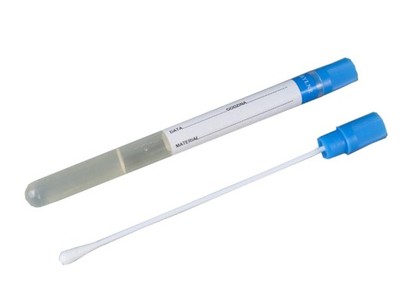 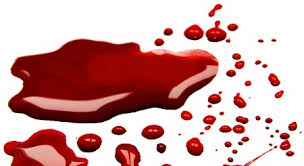 Ślady biologiczne
ślady pochodzenia tkankowego
wydzieliny
wydaliny
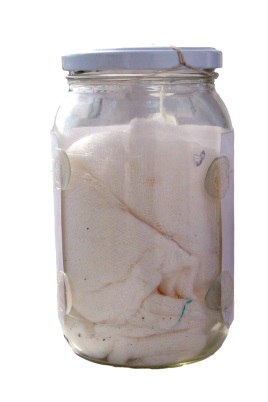 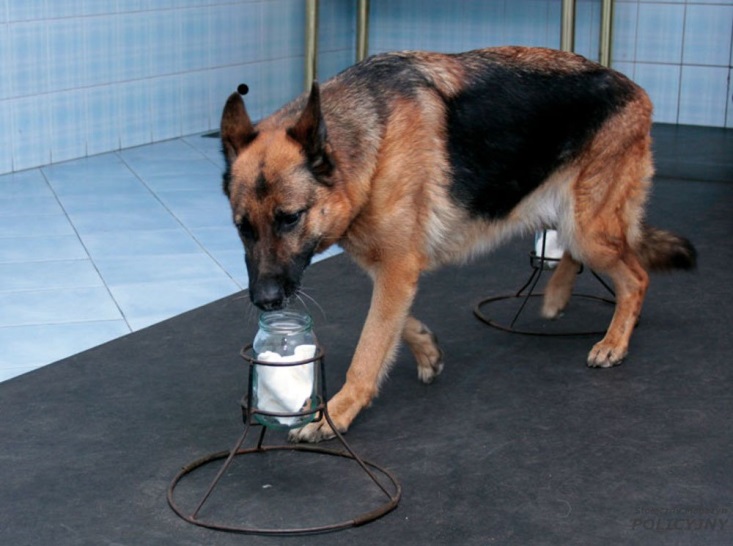 Ślady osmologiczne
ślady zapachowe w postaci molekuł  zapachowych powstające w wyniku kontaktu sprawcy z przedmiotem lub miejscem
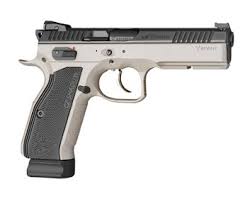 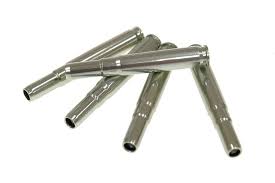 Ślady użycia broni palnej
broń lub jej części;
naboje;
pociski;
łuski;
ślady strzału;
inne skutki działania broni palnej;